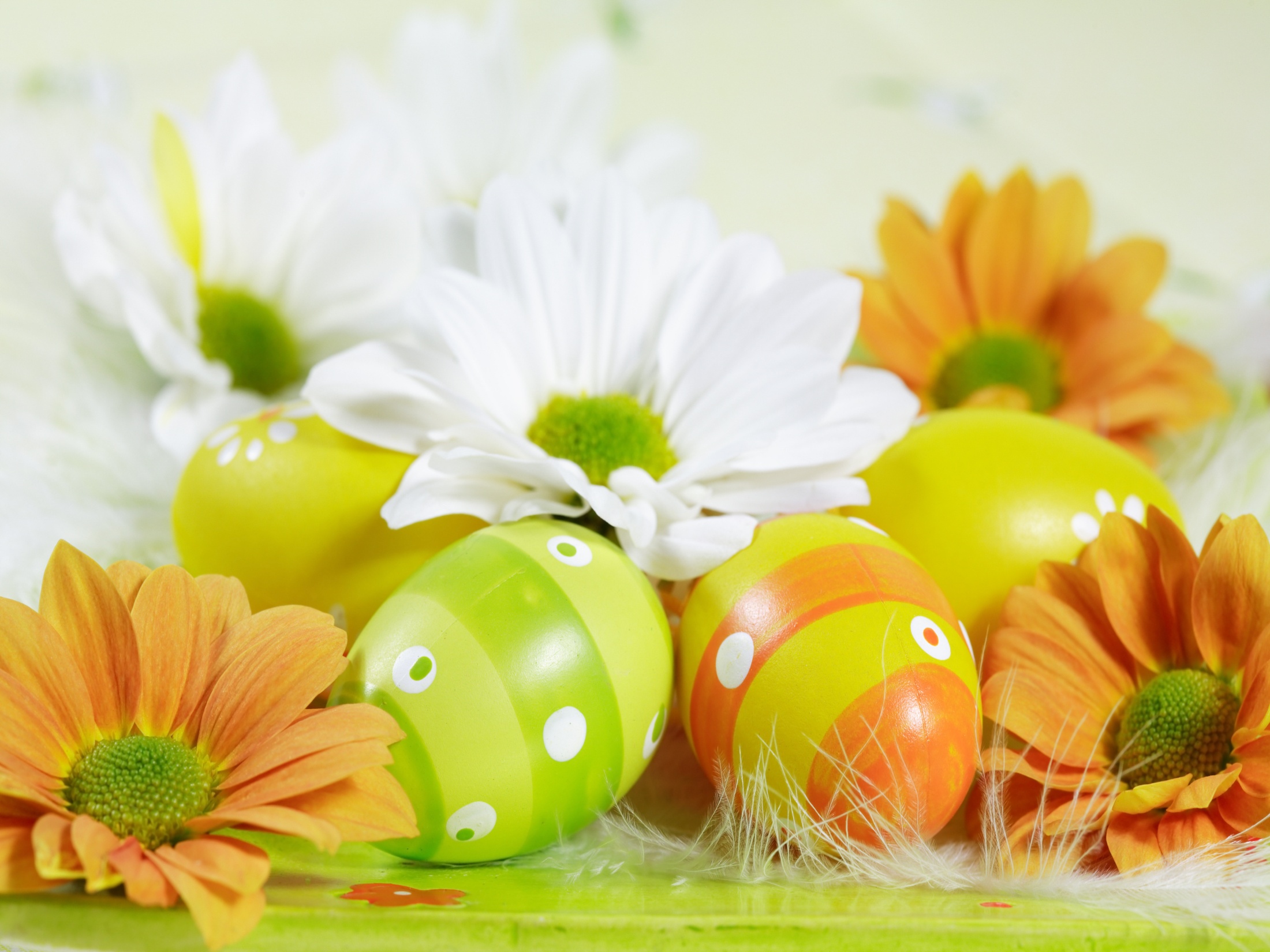 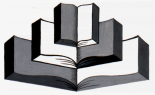 МУНИЦИПАЛЬНОЕ КАЗЕННОЕ УЧРЕЖДЕНИЕ КУЛЬТУРЫ
«ЦЕНТРАЛИЗОВАННАЯ БИБЛИОТЕЧНАЯ СИСТЕМА»
 КАНАВИНСКОГО РАЙОНА
БИБЛИОТЕКА ИМ. К. СИМОНОВА
Пасхальная 
мастерская
Православная Пасха
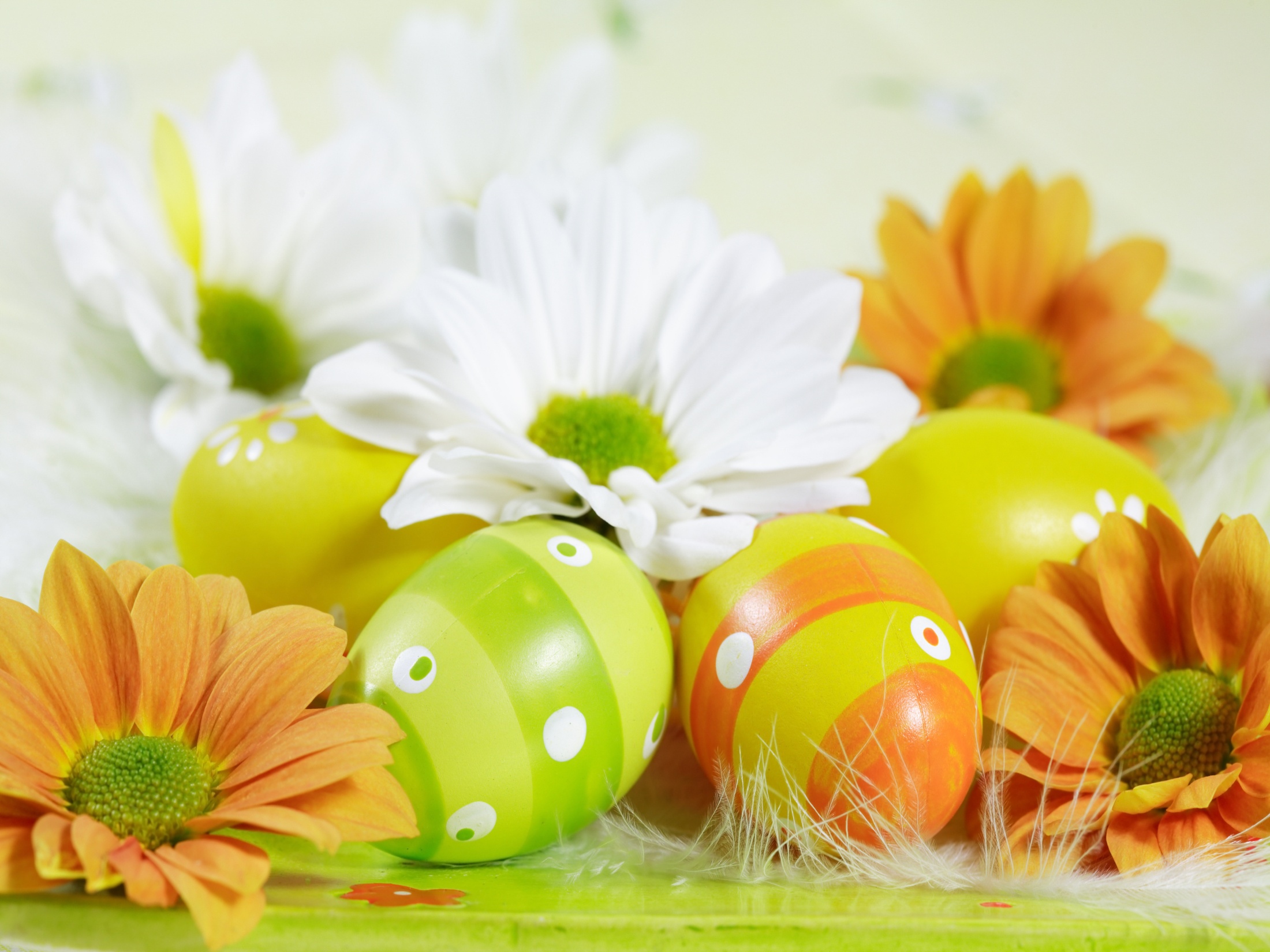 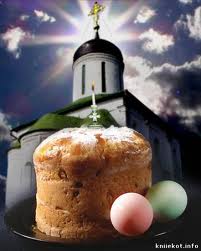 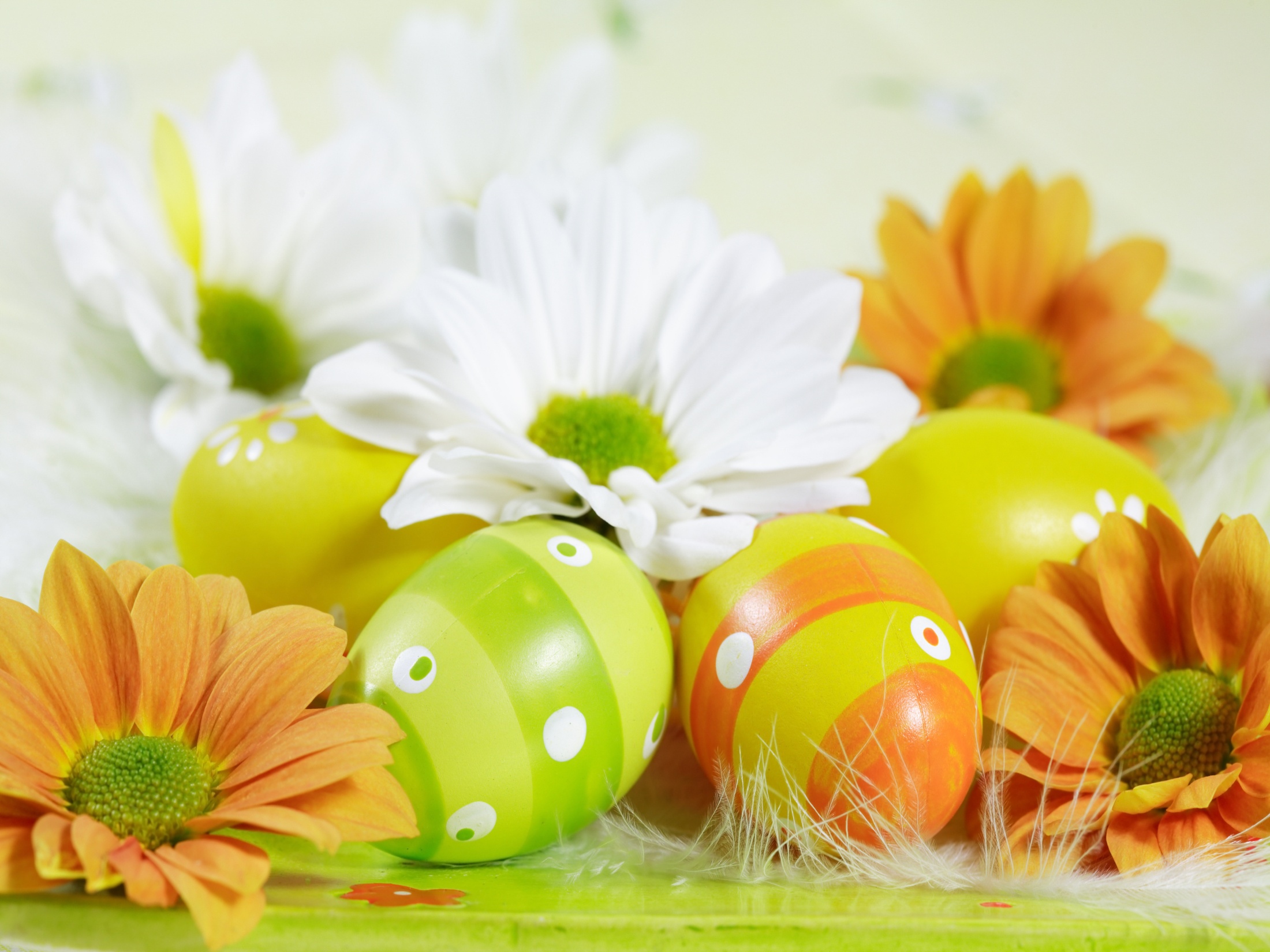 Православная Пасха-15 апреля
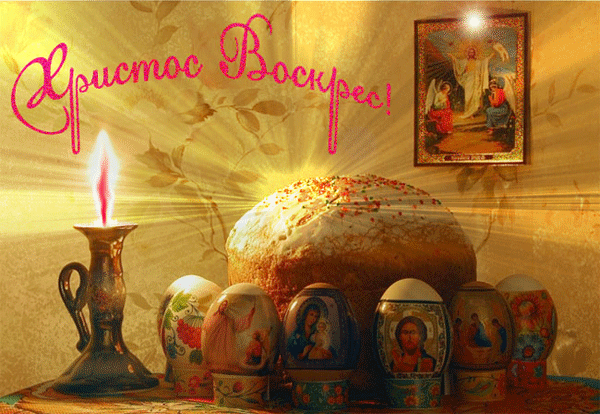 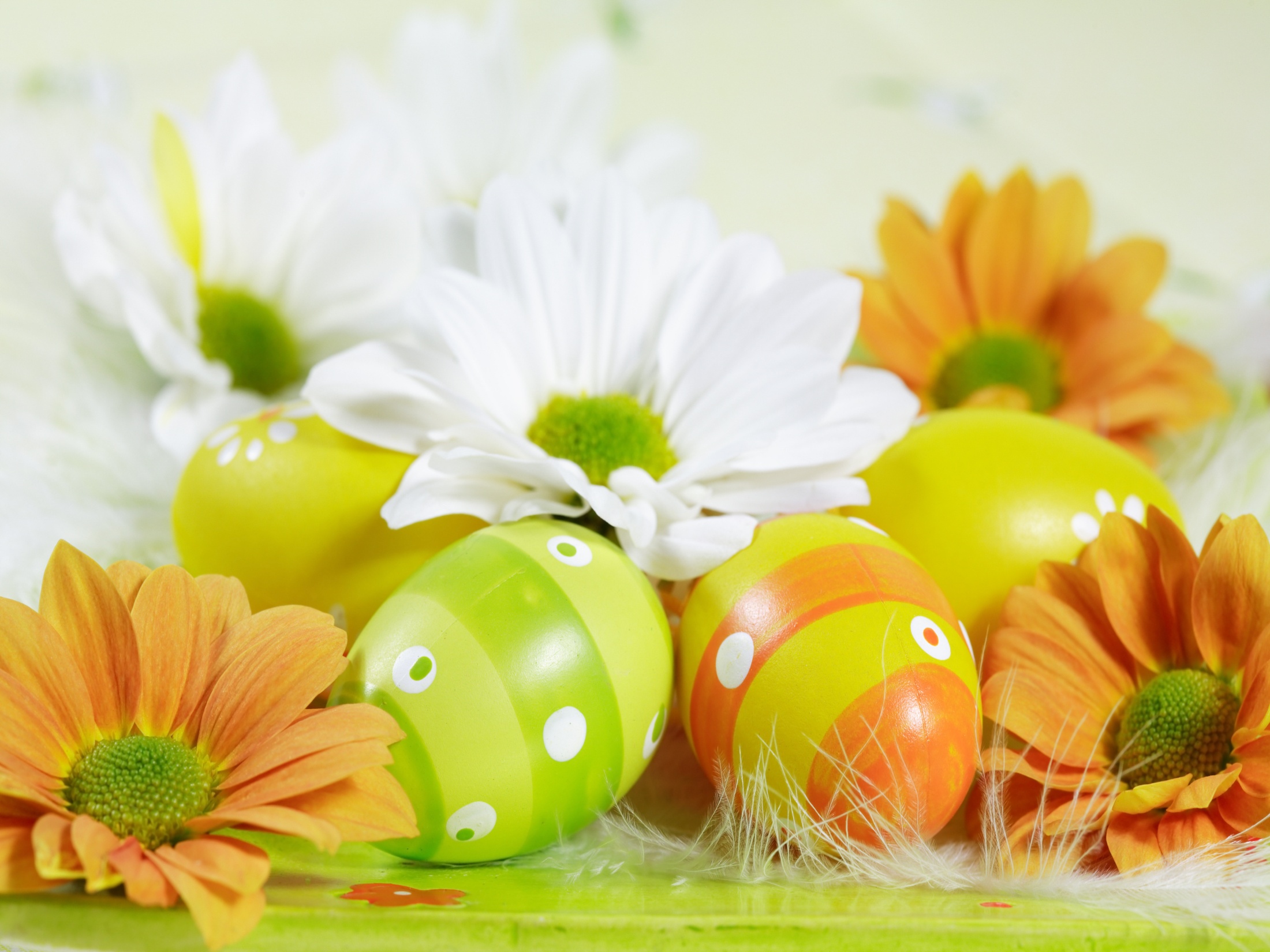 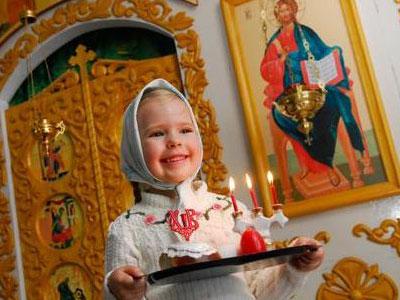 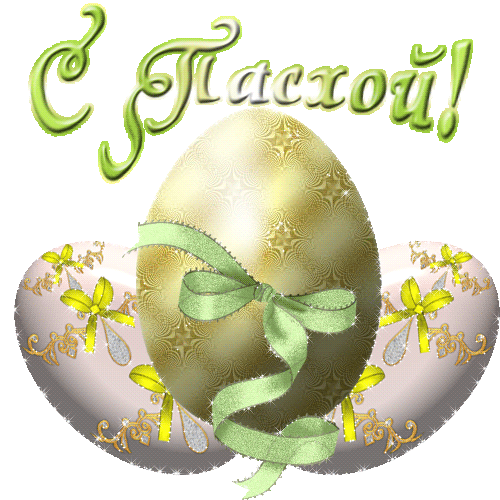 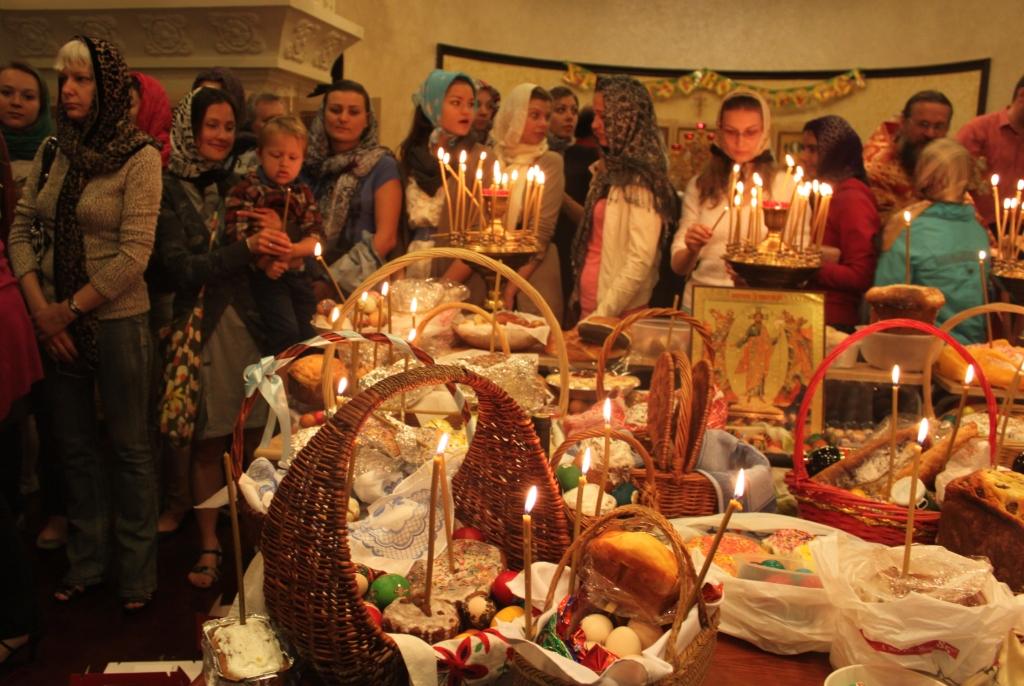 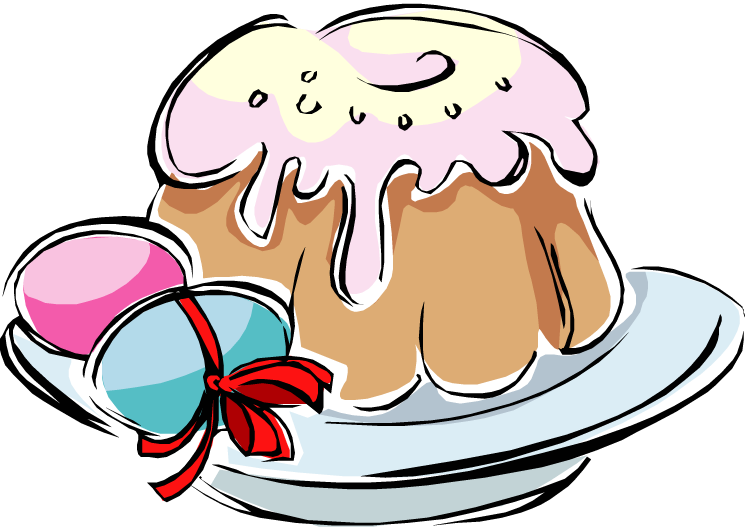 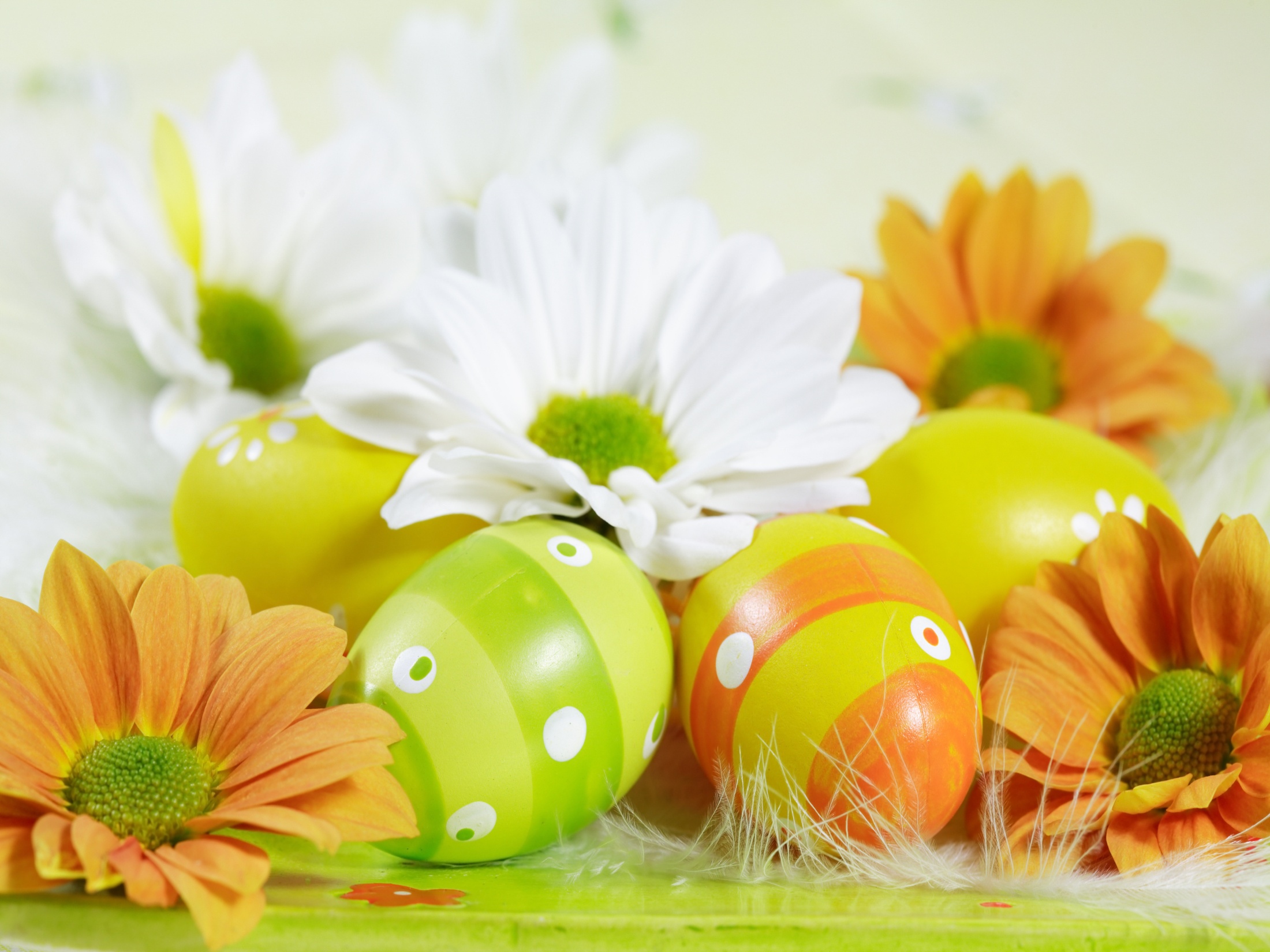 Первое пасхальное яйцо
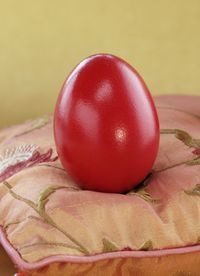 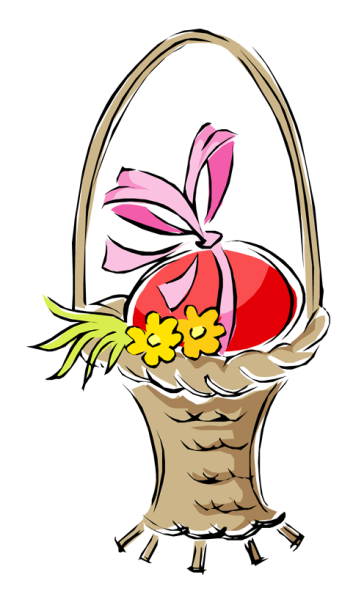 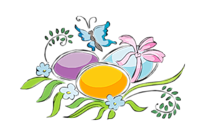 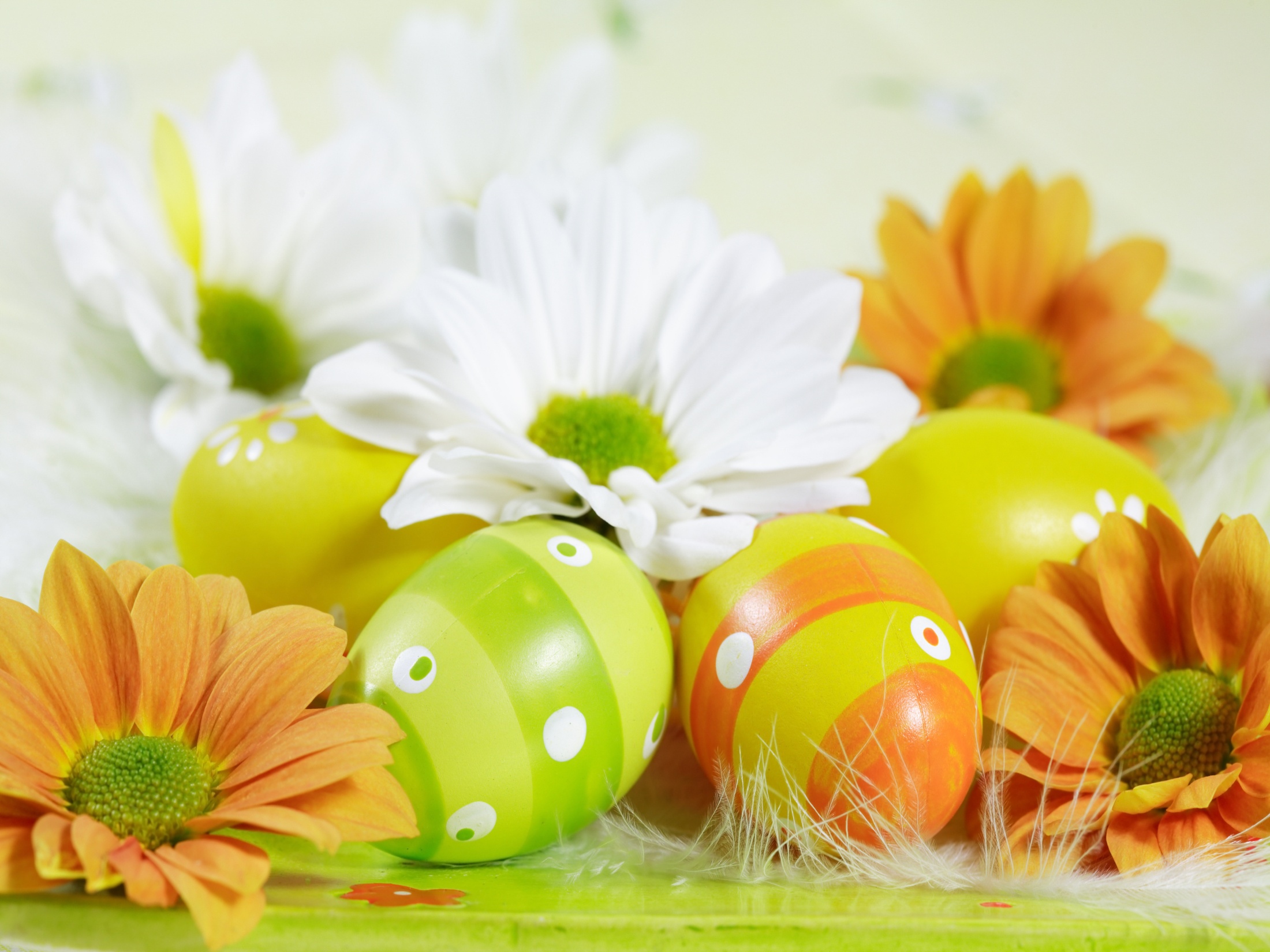 Яйца Фаберже
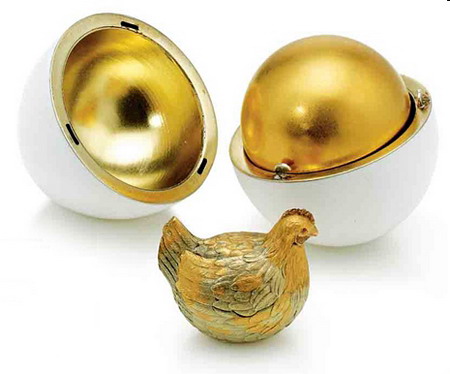 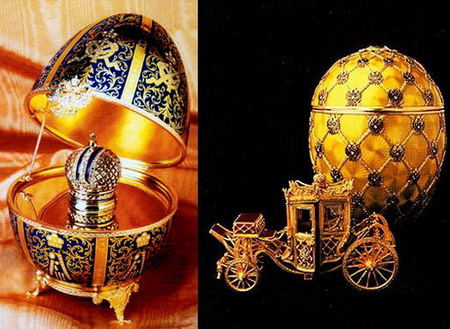 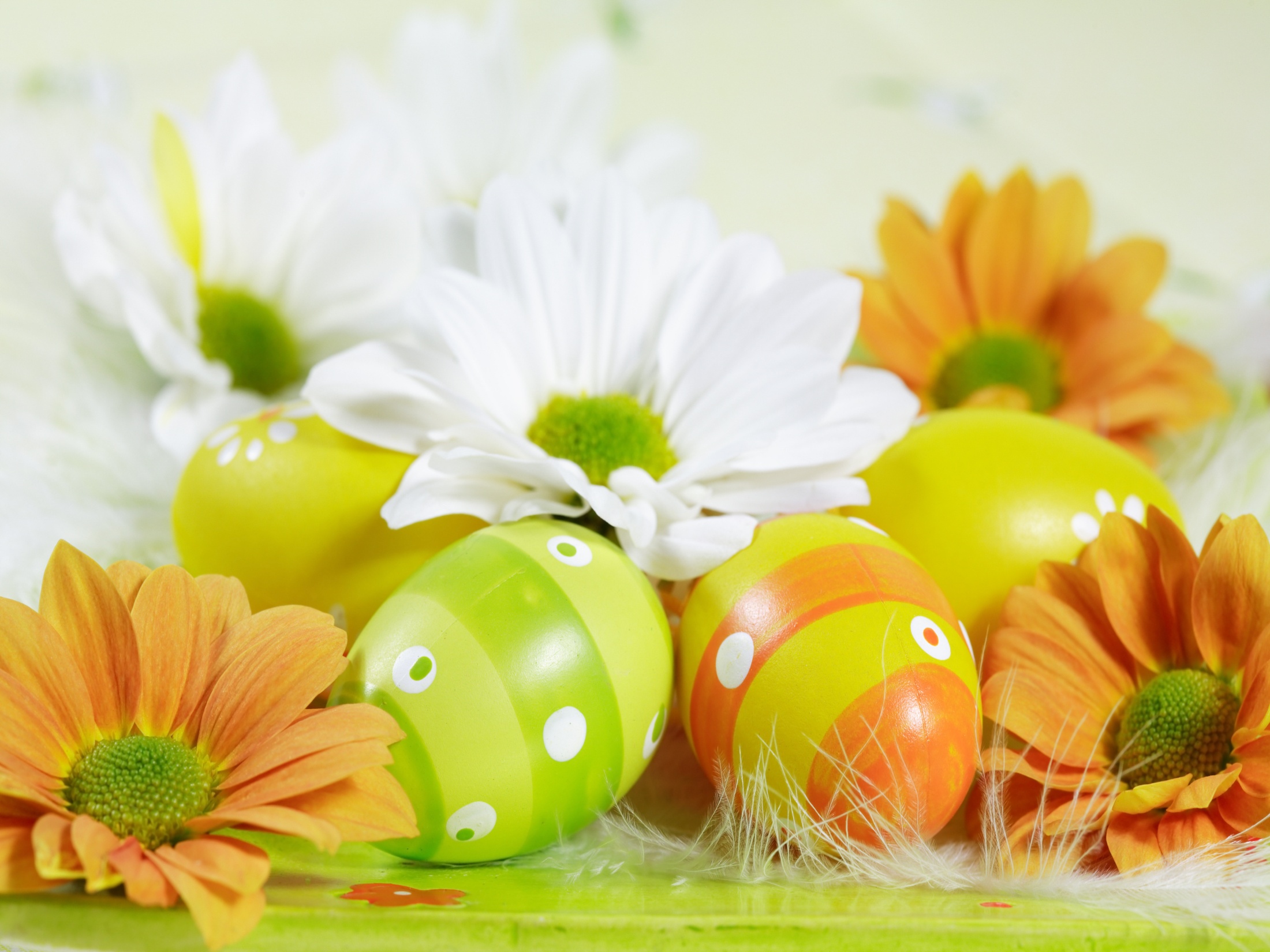 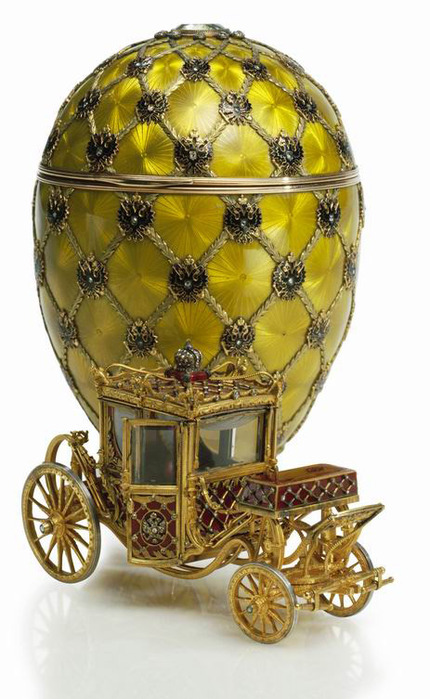 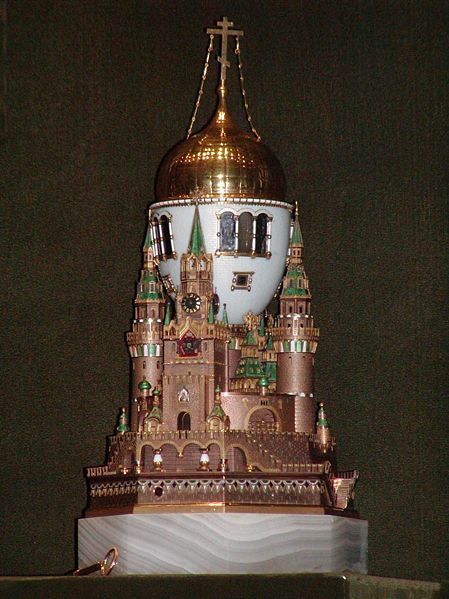 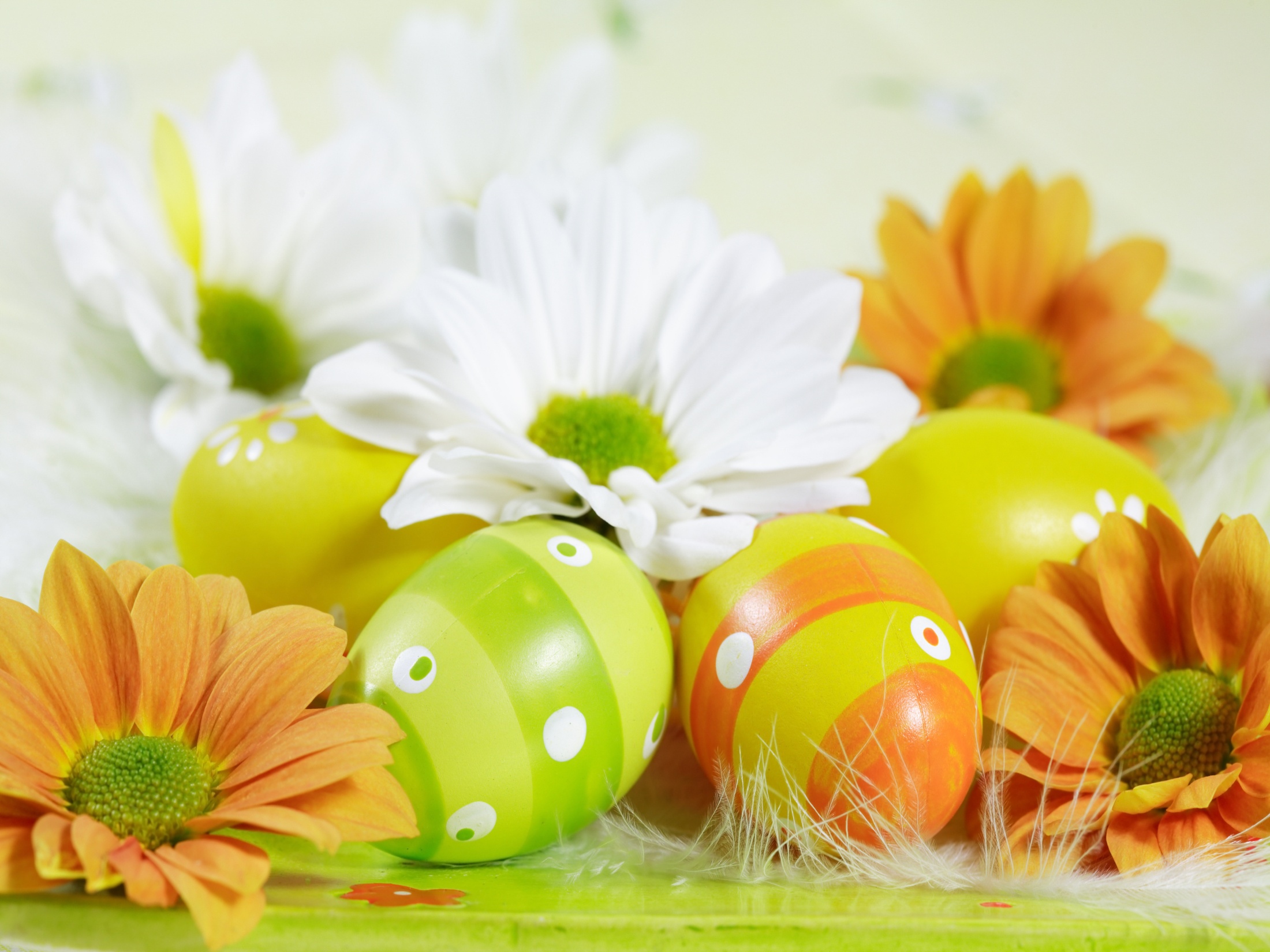 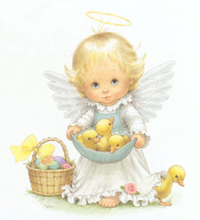 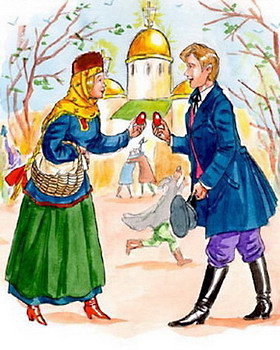 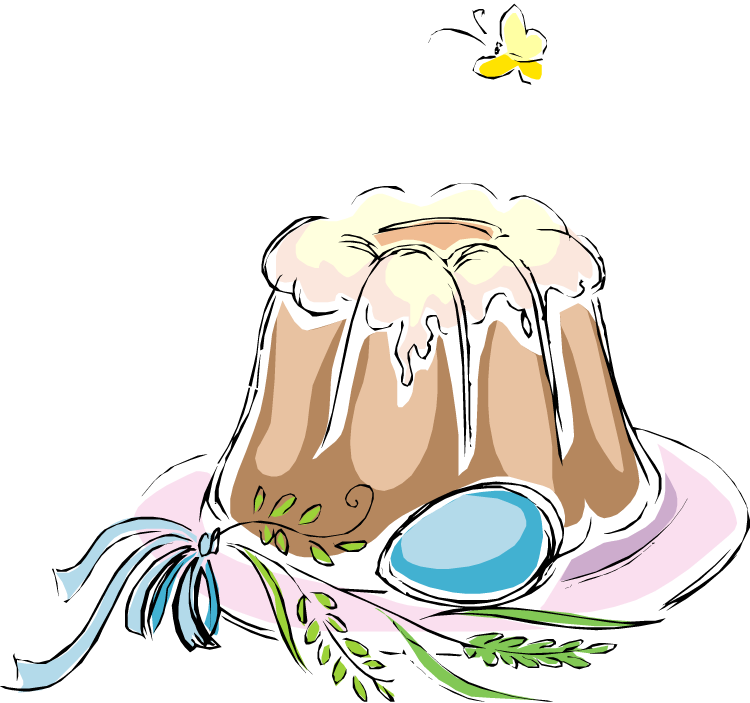 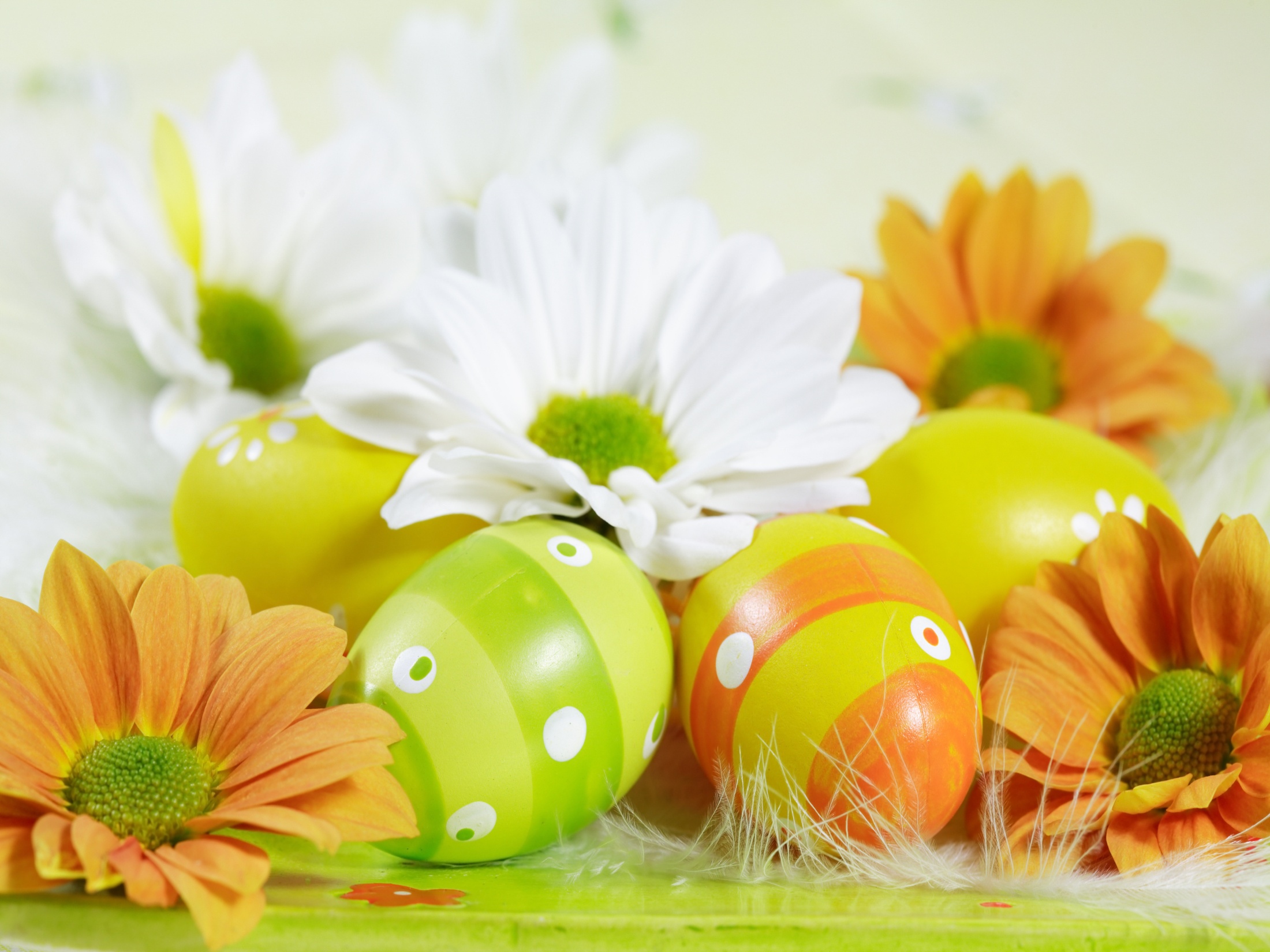 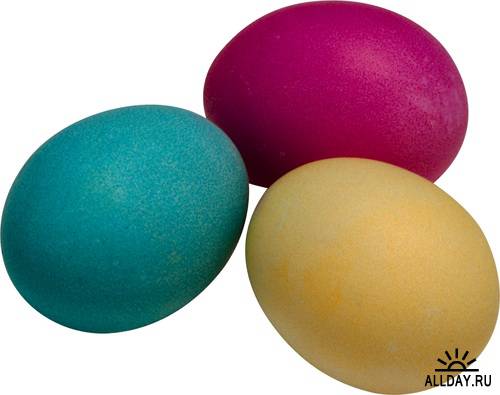 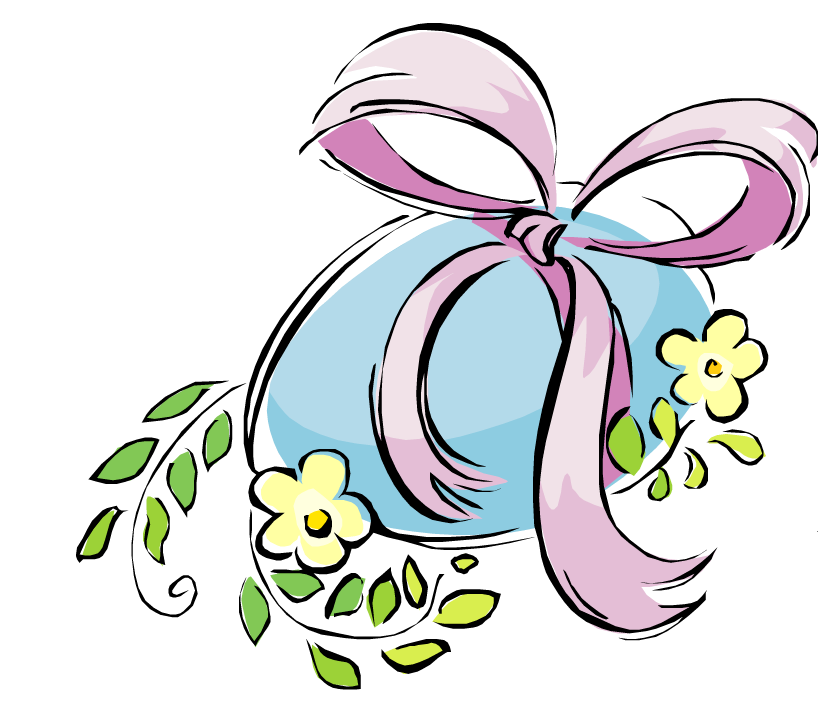 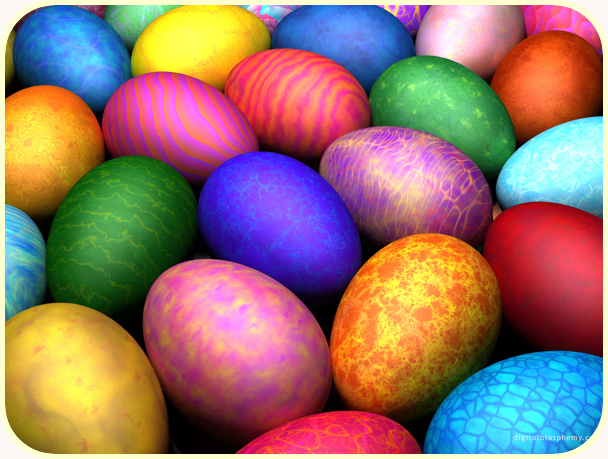 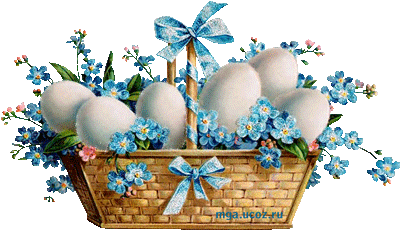 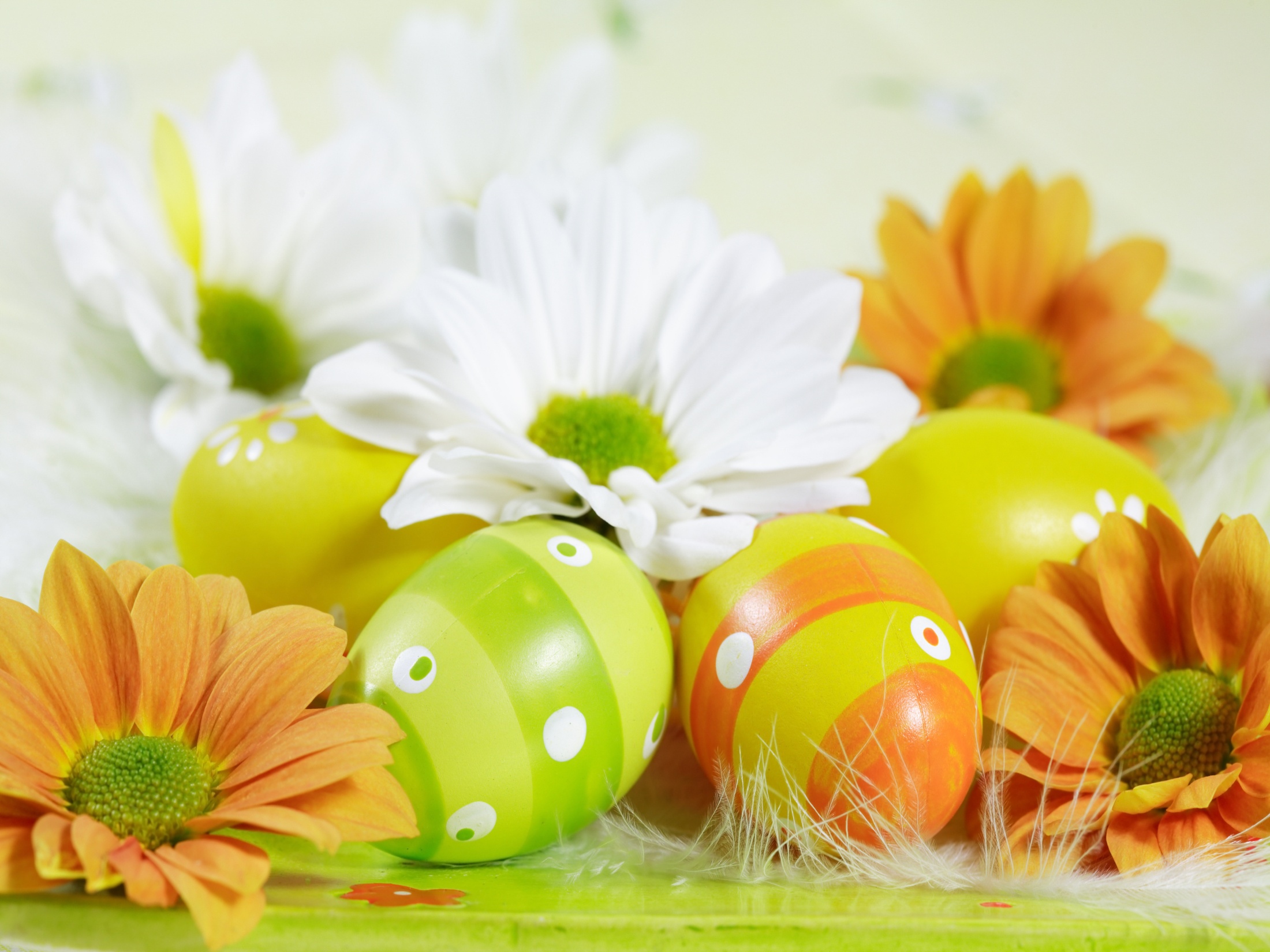 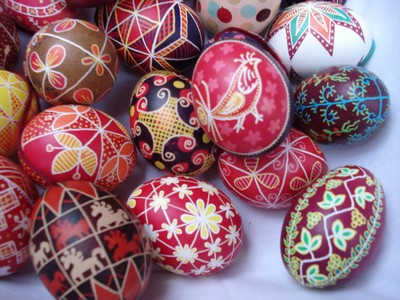 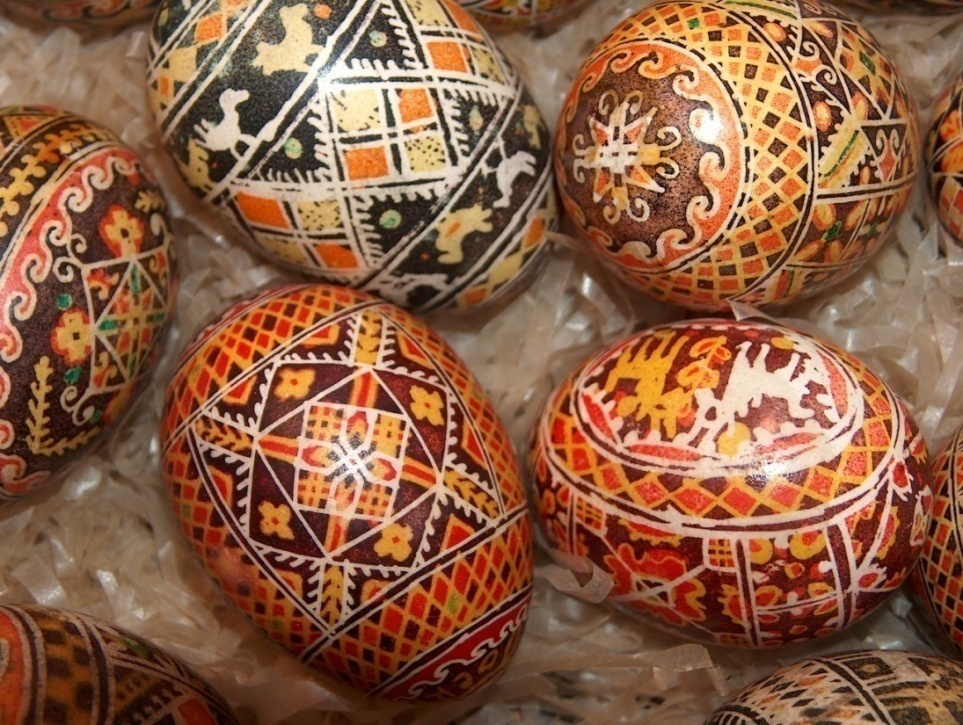 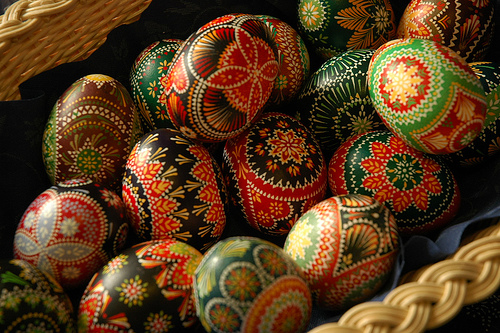 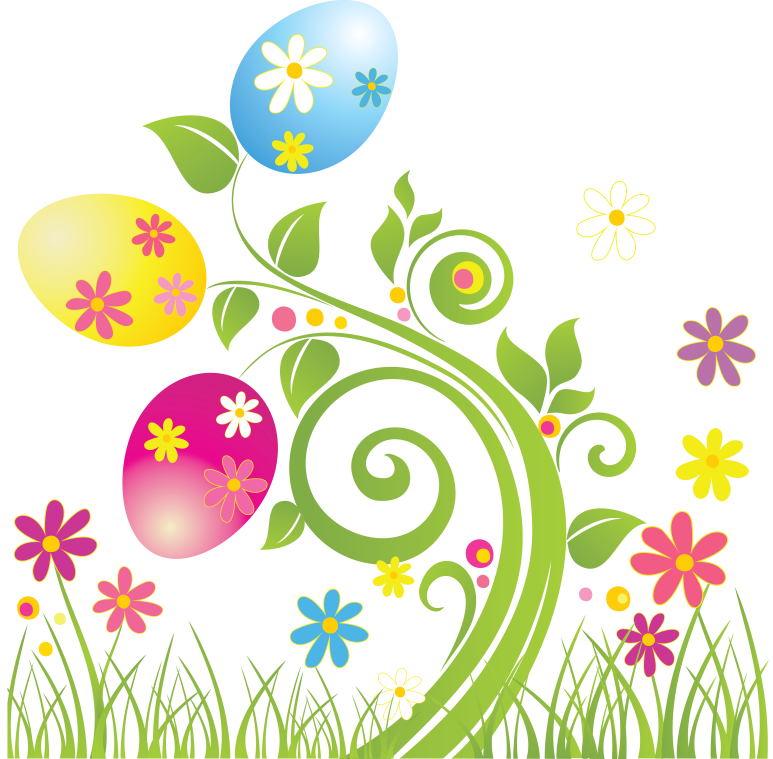 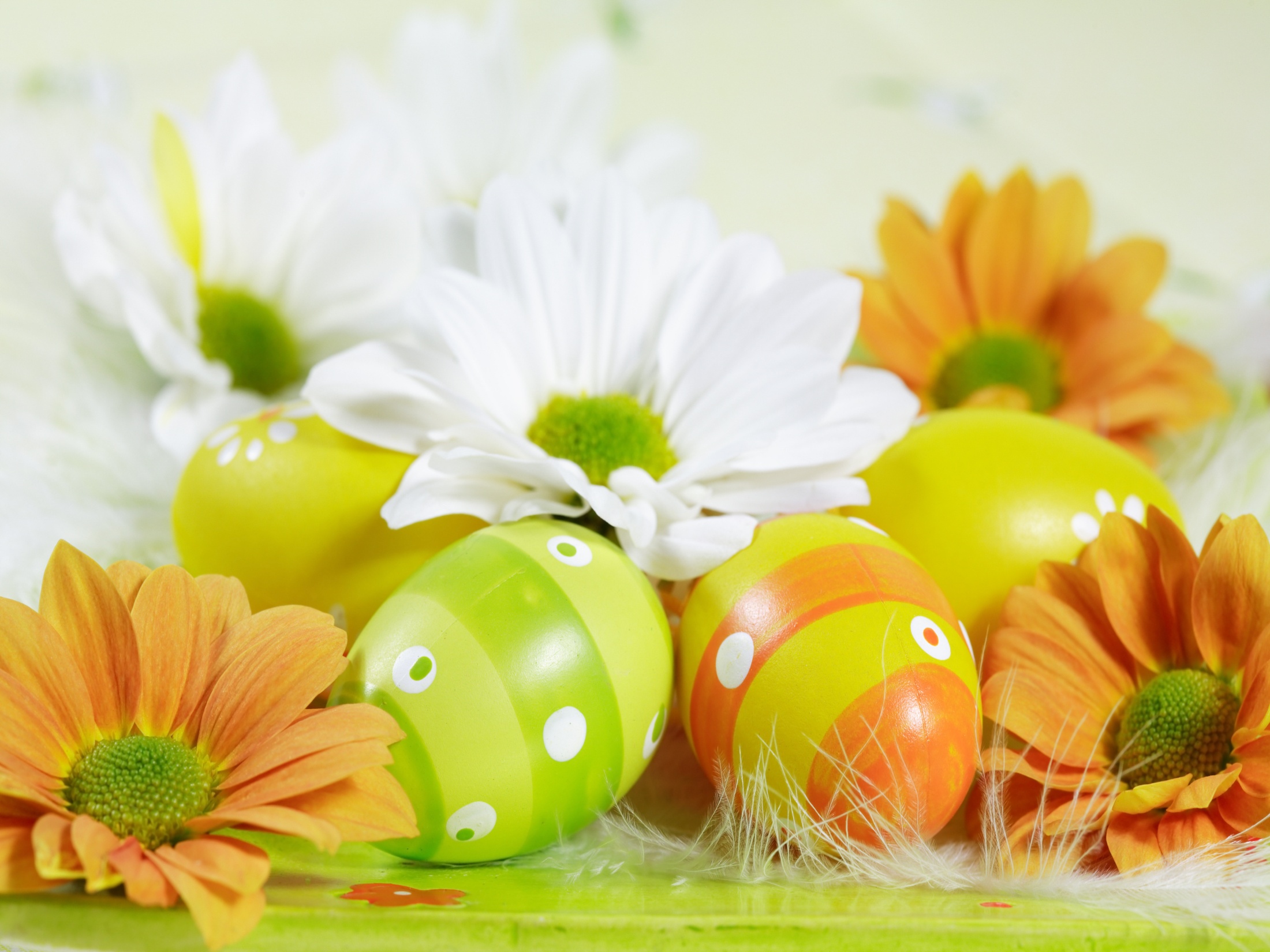 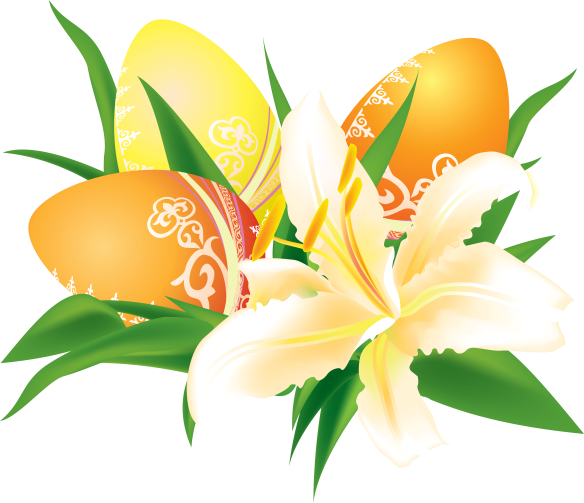 Пусть красуются на праздничном столе
Разноцветная мозайка яиц,
Свечи в гнездышках ванильных куличей
В окружении родных и светлых лиц!
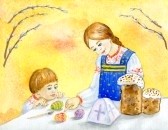 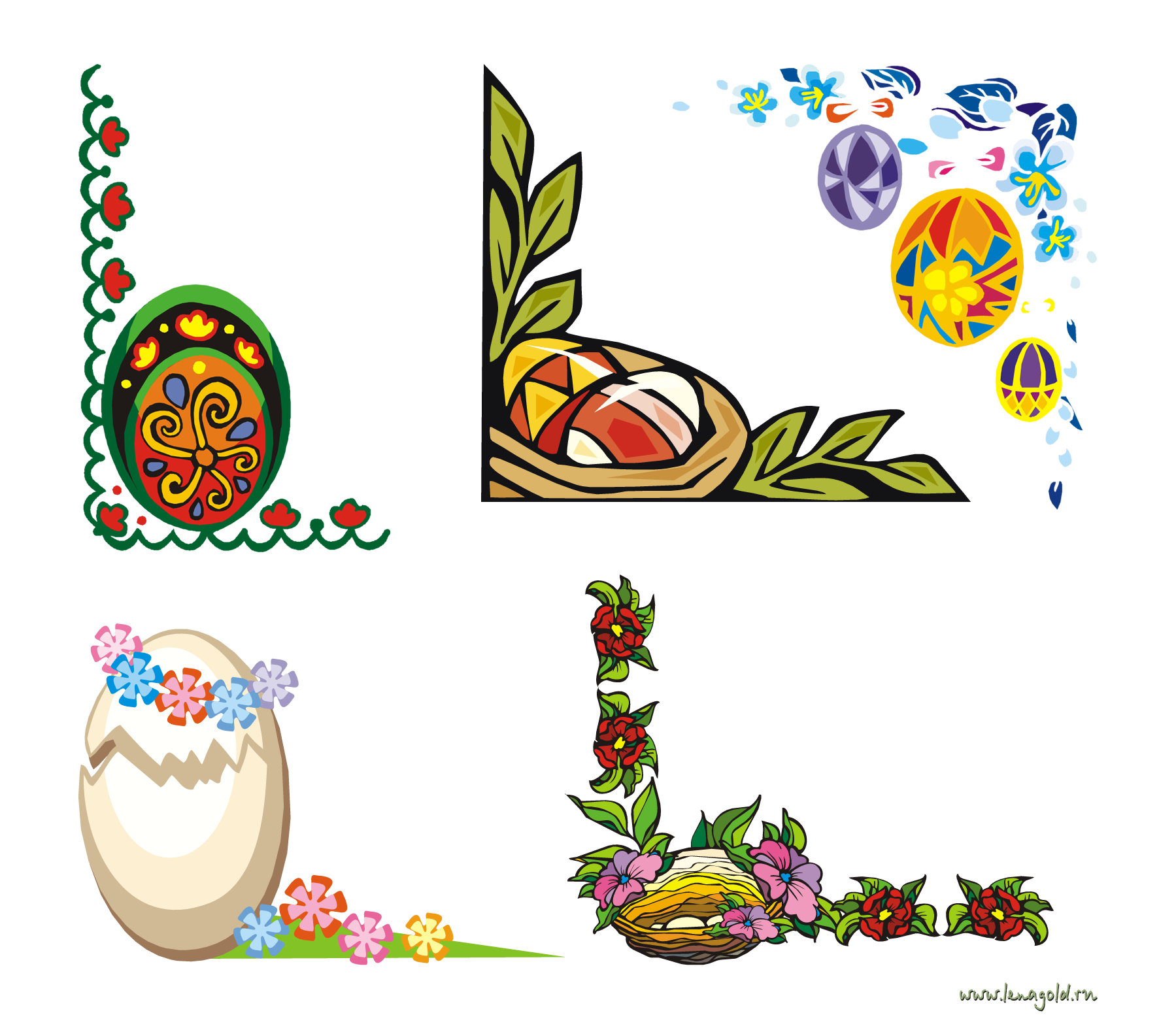 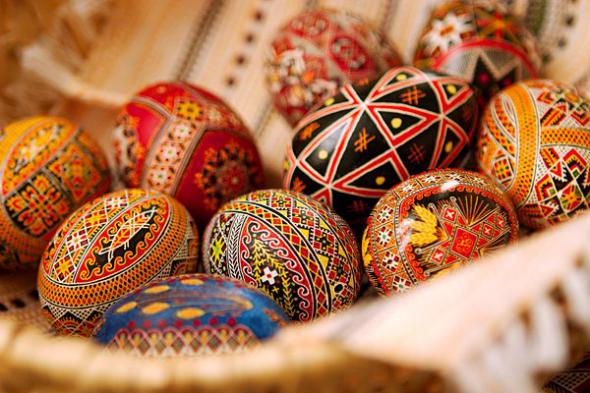 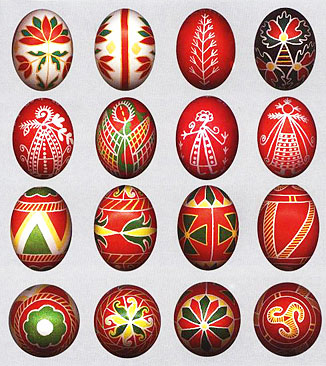 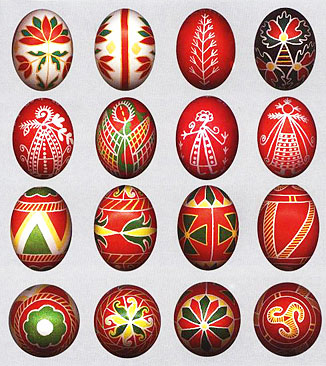 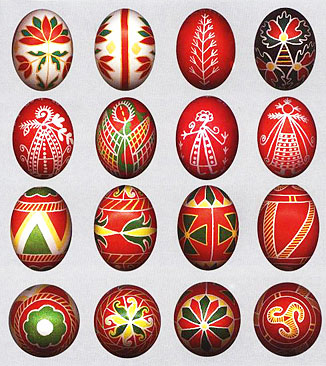 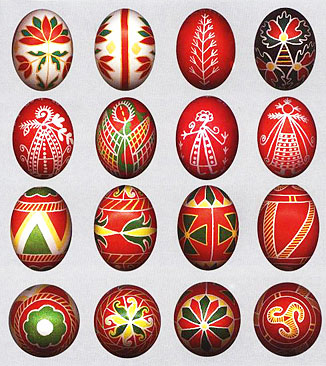 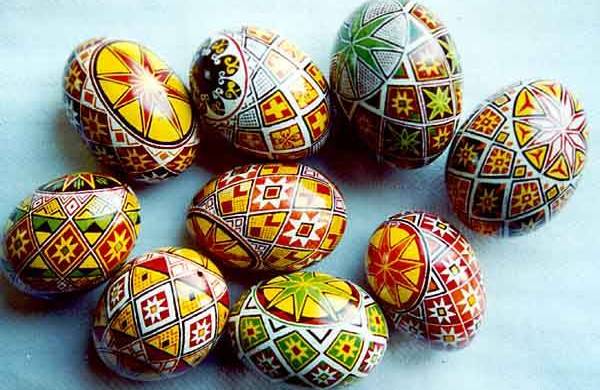 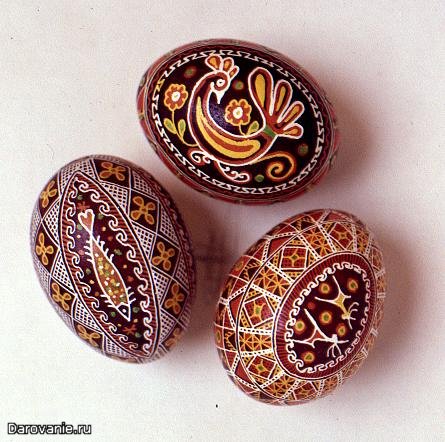